Network Security Klausur an der Hochschule Karlsruhe - Technik und Wirtschaft Sommersemester 2014, Dienstag, 01.07.2014, 11:00 Uhr
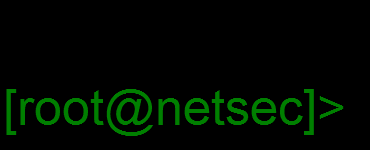 Name:___________________   Punkte:______/100 (40 zum Bestehen)    Note:____
Disclaimer:- Zugelassene Hilfsmittel: keine ausser Stifte und Lineal- Der Lösungsweg muss bei allen Aufgaben ersichtlich sein
Aufgabe 1: Begriffswelt 
__/10					__/10 Punkte
Sie betreiben eine große und bekannte Zeltplatzkette. Ihr Chefprogrammierer war zu lange im Urlaub und hat viel über die zuvor sehr wichtigen Cloud Themen aus seinem Arbeitsumfeld vergessen. Können Sie ihm die folgenden Begriffe bitte jeweils kurz schriftlich erklären?
DDOS, Schutzziele, Honeypot, ASLR, Zurechenbarkeit, Statische Redundanz, 
NOP Rutsche, Bootvirus, Cross Site Scripting, Verfügbarkeit
Aufgabe 2: Safety
A)__/ 8   B)__/8    C)__/6    D)__/7   E)__/6   			__/35 Punkte
Es ist von essentieller Wichtigkeit, dass die Einkäufe Ihrer Luxus-Campingkunden gekühlt werden können. Daher hat einer Ihre Zeltplätze Miet-Kühlschränke (Verfügbarkeit: 50%) und alternativ eine Eiswürfelmaschine (V: 40%). Beide Systeme werden vom selben Stromanschluß gespeist (V: 50%) und die Eiswürfelmaschine benötigt zusätzlich eine Wasserversorgung (V: 50%). Wie groß ist die Wahrscheinlichkeit, dass ein neu ankommender Luxus-Campingkunde eine Kühlmöglichkeit für seine Steaks findet, wenn er keine besonderen Ansprüche an die Art der Kühlung stellt? 
Wenn keine Kühlmöglichkeit mehr verfügbar ist, sind die Gäste unzufrieden und reisen ab (oder gar nicht an). Dies verursacht einen Verdienstausfall von 1000€/h. Es wird Ihnen als Betreiber ein mobiler Generator zur Absicherung der Stromversorgung angeboten, der eine Verfügbarkeit von 60% hat. Der Generator kostet umgerechnet 20€/h. Lohnt sich die Anschaffung bzw. der Einsatz des Generators?
Als IT-Verantwortlicher des Luxus-Campingplatzes obliegt es Ihnen, die Schutzziele für die Camping-IT zur Kundendatenverwaltung festzulegen. Welche sind dies?
Um die Schutzziele zu erreichen helfen unterschiedliche Kategorien von Methoden. Welche Kategorien kommen bei den in Aufgabenteil C definierten Schutzzielen zur Anwendung?
Die Toiletten am Campingplatz haben eine Zugangsschranke zur Sicherstellung, dass nur Bewohner des Platzes die sanitären Anlagen nutzen. Kommt es bei Dieser Zugangsschranke eher auf Zuverlässigkeit oder auf Verfügbarkeit an, bitte begründen  Sie Ihre Antwort!
Aufgabe 3: Security
A)__/5 B)__/6  C)__/9  D)__/9  E)__/7 F)__/5  G)__/6  H)__/8		__/55 Punkte
Der Luxus-Campingplatz ist immer wieder Ziel von Cyberangriffen. Welche Motivationen für Angreifer, Attacken auf dieses Ziel durchzuführen können Sie sich vorstellen?
In der Buchungssoftware an der Campingplatzrezeption ist ein Backdoor, das stets die privaten Daten und Abrechnungsdaten der Gäste an einen Angreifer leitet. Sie haben das Backdoor untersucht und verstanden. Bitte formulieren Sie in Pseudocode wie das Backdoor gemacht ist, um es anderen besser erklären zu können.
Das Backdoor wurde über einen Link-Virus verbreitet. Nach einiger Zeit der Analyse entdecken und reengineeren Sie auch diesen erfolgreich. Zur besseren Dokumentation des Vorfalls beschreiben Sie bitte auch ihn in Pseudocode.
Andere Attacken auf die Campingplatz-Infrastruktur verwenden immer wieder Buffer Overflows in der Abrechnungssoftware. Nennen und erklären Sie kurz möglichst viele Mechanismen, diese zu vermeiden.
Es kann vorkommen, dass Gäste gegenseitig ihre Übertragungen belauschen bzw. verändern. Hierbei verwenden sie ARP-Spoofing als Man in the Middle Attacke. Beschreiben Sie die Reihenfolge der Schritte die notwendig ist, um eine derartige Attacke durchzuführen.
Bei der Malware Untersuchung fallen Ihnen immer wieder Viren und Bots auf. Welche Eigenschaften unterscheiden diese beiden Malware-Typen?
Was zeichnet einen einen Stateful Inspection Paket-Filter aus? 
Laut OWASP Liste sind XSS und SQL Injection sehr wichtige Vulnerabitlity-Typen. Auf was achten Sie beim Code Review Ihrer Campingplatz-Buchungs-Websoftware genau, wenn Sie beide Arten von Sicherheitslücken möglichst vermeiden möchten?